Progress report on WP1 by month 6
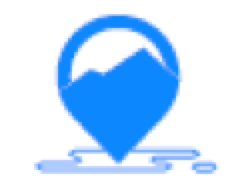 Lead: Stein Sandven, NERSC, co-lead: Erik Buch, EuroGOOS
The overall objectives of WP1 are to 
Review the high-level requirements and develop the strategy for the Pan Arctic Observing system based on present initiatives(i)  
Plan and coordinate the INTAROS activities in agreement with AOS recommendations and stakeholder requirements, and
Strengthen European participation in Arctic Observing Networks
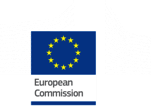 (i) GEO Cold Region Initiative (CRI), SAON and other international initiatives, related to the Arctic and European Blue Growth strategy;
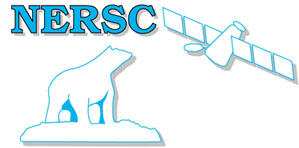 WP1 Specific objectives
Formalize collaboration with other EU projects, programmes and infrastructures contributing to Arctic observing systems (EU-PolarNET, ALLOCATE, BLUE ACTION, ATLANTOS, INTERACT, ++
Establish cooperation with US Arctic programmes (ONR, NSF), Canadian programmes, Russia, China, Japan and Korea.  
Establish and maintain links to stakeholder groups such as Arctic Council working groups (AMAP), global programmes (WCRP), Copernicus services, industries, ++
Formulate an Engagement strategy and establish a Pan-Arctic Observation Forum  (e.g. Arctic Observing Summit)
Include indigeneous and local perspectives and knowledge in project planning and implementation
Prepare data management plan and data governance framework ( e.g. through the IASC Arctic Data Committee)
Develop a roadmap for future sustainable Arctic Observing System
WP1 Tasks and task leaders
Contribution to the work from Theme leaders and other WP-leaders
Summary of activities
Planned and participated in conferences, workshops and meetings where INTAROS has been presented
Established contacts and networks with many projects and programmes including ESA
Clustering with other EU polar projects
Collaboration with the SAON committees ADC and CON
Collaboration with YOPP and MOSAIC, time-limited intensive efforts
Collaboration with infrastructure projects: ICOS, INTERACT, ACTRIS, Euro_ARGO, FRAM, EMSO (ENVRI-PLUS, is an overarching coordination) 
Meetings and dialogue with USA and Canada: INTAROS partners, other institutions and funding agencies
Meetings and dialogue with partners in China, Japan and South Korea
INTAROS presentations autumn 2016
5-7 Sept:	 YOPP planning meeting, ECMWF Reading UK (S. Sandven, Y. Gao) 
5-7 Sept: 	The 5th Nordic ENVRI workshop on Arctic RI collaboration, Longyearbyen (H. Sagen) 
14 Sept:	 Polar Day in Bergen (Hanne Sagen) 
07 Oct:	 Polar Circle, Iceland: Session: Operational Marine Service in the Arctic (A. B. Möller, S. Sandven) 
17 Oct:	 Visit to ONR in Washington (H. Sagen, S. Sandven) 
18 Oct:	 MEOPAR expert meeting in Ottawa (S. Sandven) 
08 Nov:	 Presentation at Research Council of Norway, Oslo (H. Sagen, S. Sandven) 
08 Nov: 	GEO Plenary, St. Petersburg, side meeting of GEOCRI (L. H. Pettersson) 
08-09 Nov:	 Polar Connections Interoperability Workshop at ESRIN (T. Hamre - participant) 
10-11 Nov:	 YOPP data meeting, Oslo (T. Hamre) 
12 Nov: 	COP22, Marakesch, Arctic Day organized by Nordic Council of Ministers (H. Sagen) 
16-17 Nov:	 ENVRI-Copernicus meeting in Prague (H. Sagen) 
17 Nov: 	Norwegian Scientific Academy for Polar Research, Bergen (S. Sandven) 
12-16 Dec: 	Poster presentation at AGU, San Fransisco (S. Sandven, H. Sagen)
Presentation of INTAROS in 2017 (1)
Presentations of INTAROS in 2017 (2)
Planned conferences and workshops in 2017
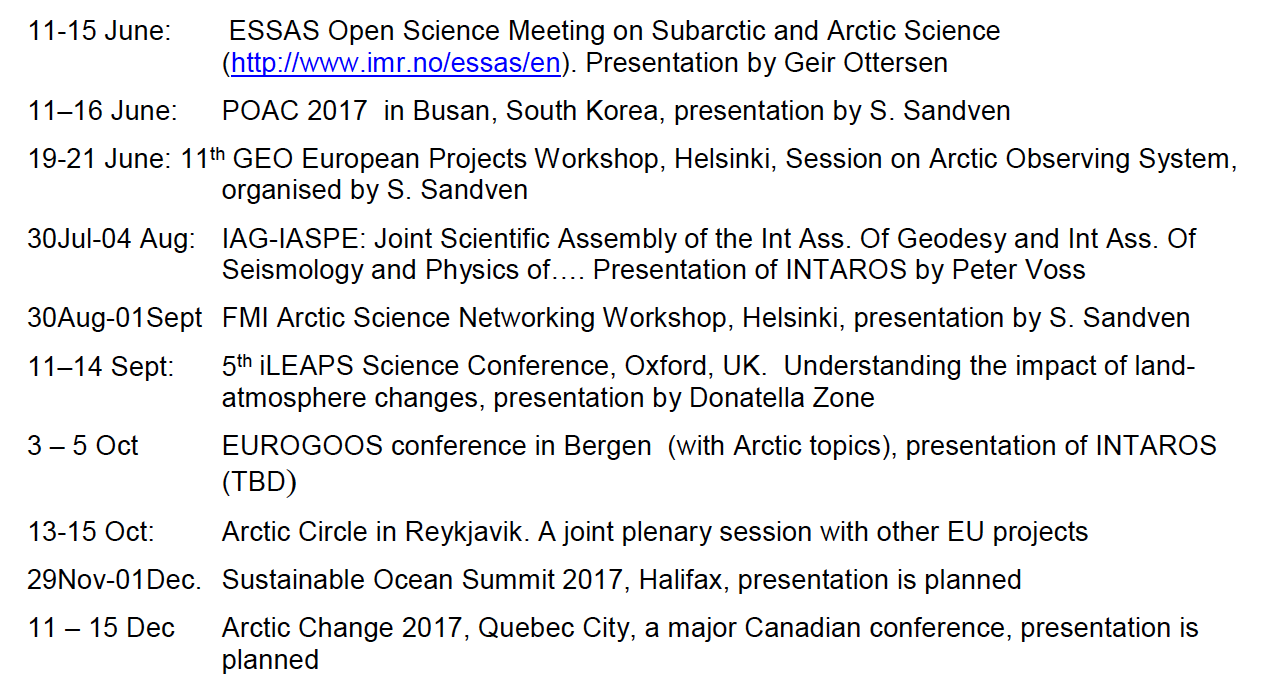 Dissemination and Exploitation documents
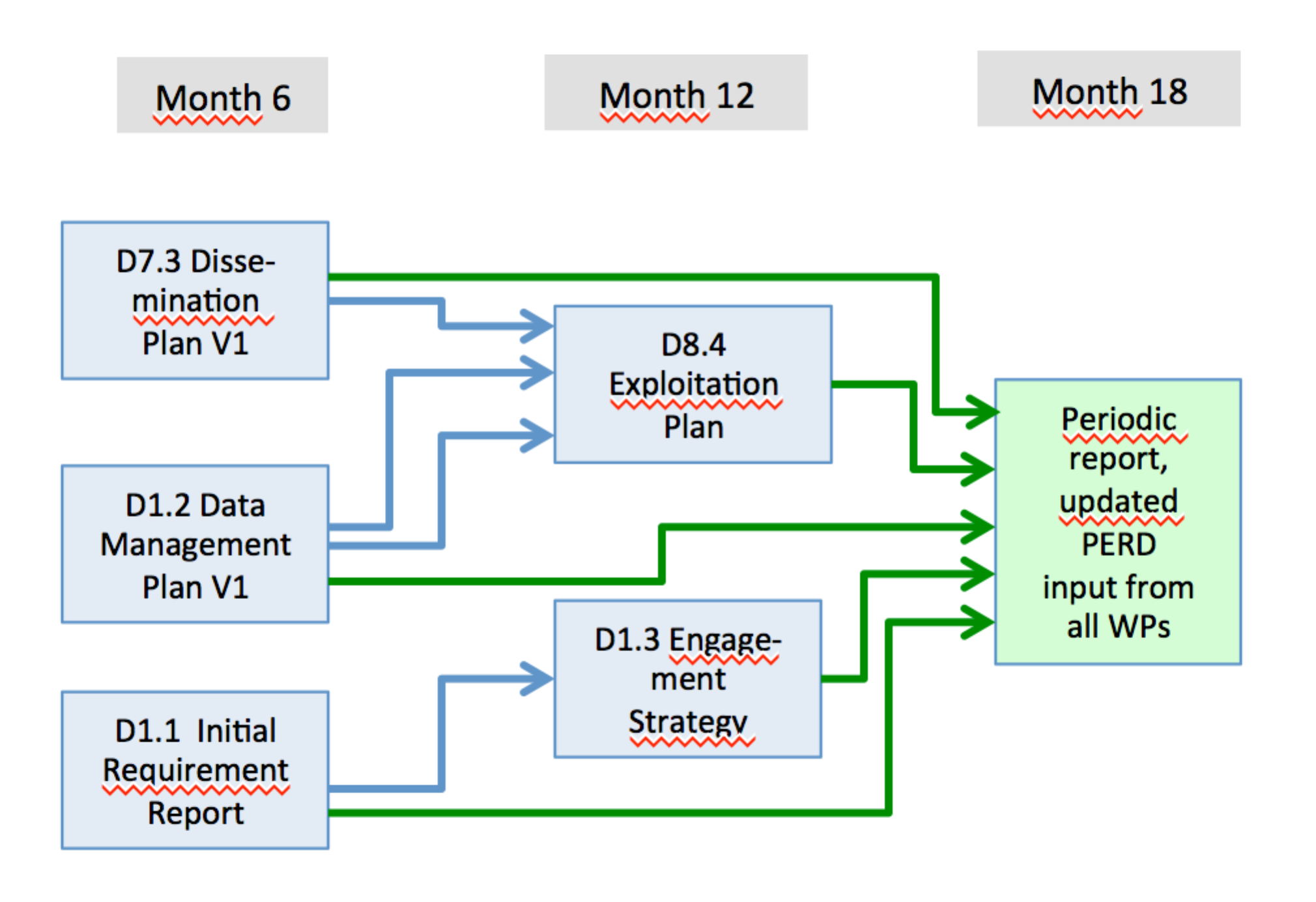